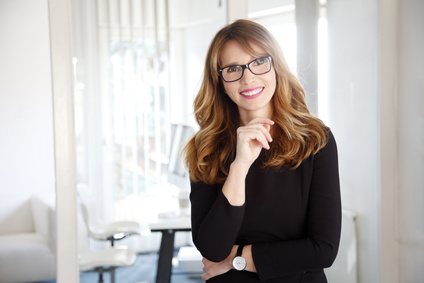 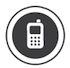 000 111 333
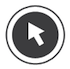 12 Street Name, Lisboa
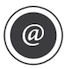 name@mail.com
Adèle BLANSEC